Муниципальное бюджетное учреждение дополнительного образования «Центр детского (юношеского) технического творчества»
 Ленинского района 
г.Барнаула
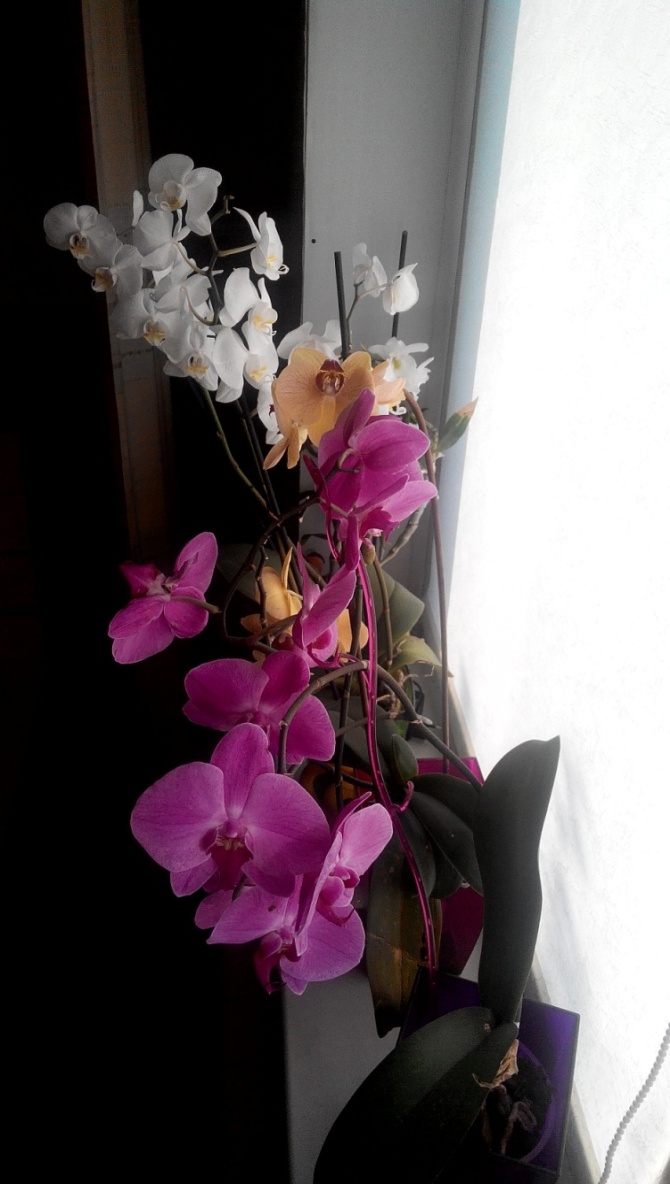 УМНАЯ ШТОРА
Выполнил: Королев Лев, 
Обучающийся МБУ «ЦДЮТТ»
Руководитель: Королева Татьяна Николаевна
педагог ДО МБУ «ЦДЮТТ»
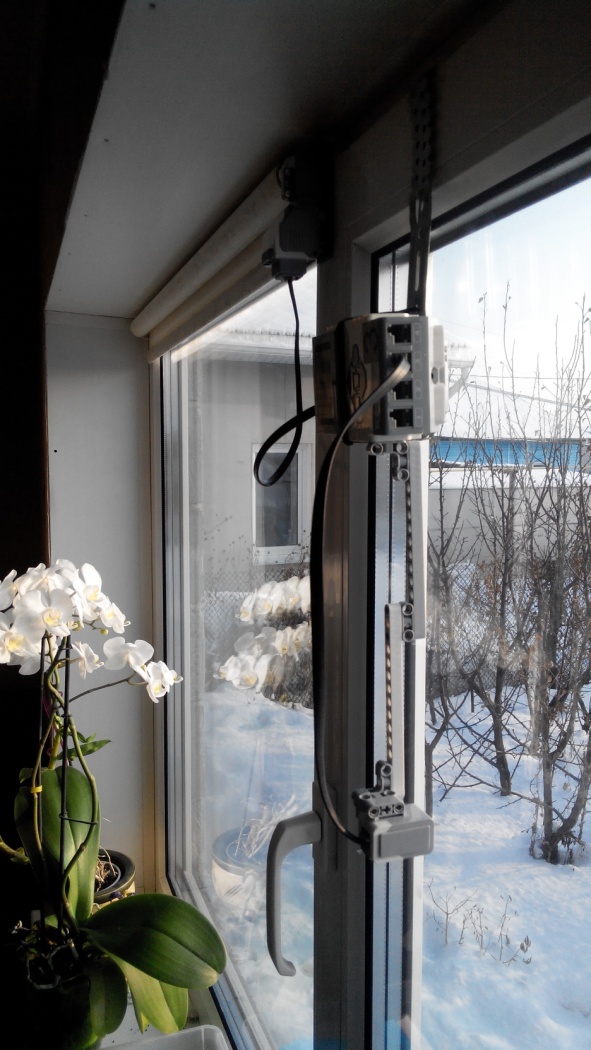 г. Барнаул
Гипотеза
	Из Lego Mindstorms EV3 можно создать автоматическое устройство закрывания-открывания шторы в зависимости от уровня освещения за окном.

	Цель 
	Изучение и создание оптимальной световой среды для роста и цветения орхидей.
План
Изучить литературу.
Подобрать порог срабатывания датчика цвета.
Создать «Умную штору».
Проверить ее работоспособность на практике.
Устройство для измерения освещения
Нам понадобилось:
микроконтроллер LEGO EV3; 
один датчик цвета;
аккумулятор LegoMindstormsEV3;
зарядное устройство для аккумулятора;
детали конструктора LegoMindstormsEV3;
программа.
Исследуем уровень освещенности
Порогом срабатывания для открывания- закрывания было определено значение  80.
Создаем Умную штору
Для этого нам пришлось разобрать штору, изучить принцип ее действия.
Создаем Умную штору
Определили возможность присоединения деталей Лего к деталям шторы.
Создаем Умную штору
Зубчатое колесо Лего мы поместили внутрь зубчатого колеса шторы.
Создаем Умную штору
Пришлось даже просверлить отверстие в креплении шторы.
Умная штора
Работа устройства наглядно представлена в виде дополнительного сетевого демонстрационного материала на сайте Ютуб  в доступе по ссылке:  https://www.youtube.com/watch?v=zRcAICdraEo
Заключение
Гипотеза проверена и подтверждена.
Цель достигнута.
Перспективы развития проекта
К умной шторе добавить лампу дневного света и устройство автоматического включения и выключения света для продления светового дня.
Практическая значимость
1. Улучшение роста и увеличение периода цветения орхидей путем контролирования уровня освещения. 

	2. Возможность использования умной шторы в помещениях у тяжело - больных людей, людей с ограниченными возможностями, в больницах, в детских учреждениях. 

	3. Облегчение труда человека.
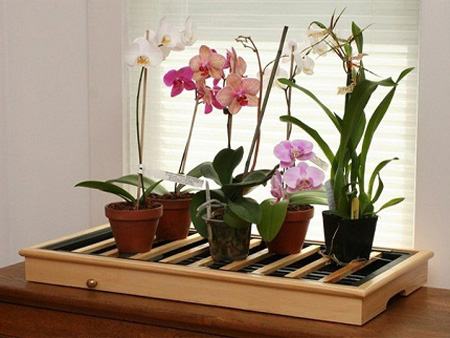 Благодарим  за внимание!